UBC Department of Computer ScienceUndergraduate Events More details @ https://my.cs.ubc.ca/students/development/events
Simba Technologies Tech Talk/
Info Session

Mon., Sept 21
6 – 7 pm
DMP 310

EA Info Session

Tues., Sept 22
6 – 7 pm
DMP 310

Co-op Drop-in FAQ Session

Thurs., Sept 24
12:30 – 1:30 pm
Reboot Cafe
Resume Editing Drop-in Sessions

Mon., Sept 28
10 am – 2 pm (sign up at 9 am)
ICCS 253

Facebook Crush Your Code Workshop

Mon., Sept 28
6 – 8 pm
DMP 310

UBC Careers Day & Professional 
School Fair

Wed., Sept 30 & Thurs., Oct 1
10 am – 3 pm
AMS Nest
Intelligent Systems (AI-2)

Computer Science cpsc422, Lecture 6

Sep, 21, 2015
Slide credit POMDP: C. Conati and  P. Viswanathan
CPSC422, Lecture 6
Slide 2
[Speaker Notes: Lecture 6]
Lecture Overview
Partially Observable Markov Decision Processes
Summary
Belief State
Belief State Update
Policies and Optimal Policy
CPSC422, Lecture 6
3
[Speaker Notes: POMDPs were initially formalized by the control theory and operations research communities
to optimally control stochastic dynamical systems.
More recently, the articial intelligence community also considered POMDPs for planning
under uncertainty. To date, a wide range of sequential decision problems
such as robot navigation, preference elicitation, stochastic resource
allocation, maintenance scheduling, spoken-dialog systems
and many others have been modeled using POMDPs.]
Markov Models
Markov Chains
Hidden Markov Model
Partially Observable Markov Decision Processes (POMDPs)
Markov Decision Processes (MDPs)
CPSC422, Lecture 6
Slide 4
Belief State and its Update
To summarize: when  the agent performs action a in belief state b, and then receives observation e, filtering gives a unique new probability distribution over state 
deterministic transition from one belief state to another
CPSC422, Lecture 6
5
Optimal Policies in POMDs ?
Theorem (Astrom, 1965): 
The optimal policy in a POMDP is a function π*(b) where b is the belief state (probability distribution over states)
That is, π*(b)  is a function from belief states (probability distributions) to actions
It does not depend on the actual state the agent is in
Good, because the agent does not know that, all it knows are its beliefs!
Decision Cycle for a POMDP agent
Given current belief state b, execute a = π*(b) 
Receive observation e
 
Repeat
6
CPSC422, Lecture 6
How to Find an Optimal Policy?
?
Turn a POMDP into a corresponding MDP and then solve that MDP
Generalize VI to work on POMDPs
Develop Approx. Methods  
Point-Based VI
Look Ahead
CPSC422, Lecture 6
7
Finding the Optimal Policy: State of the Art
Turn a POMDP into a corresponding MDP and then apply VI: only small models
Generalize VI to work on POMDPs 
10 states in1998 
200,000 states in 2008-09
Develop Approx. Methods  
Point-Based VI and Look Ahead
Even 50,000,000 states http://www.cs.uwaterloo.ca/~ppoupart/software.html
CPSC422, Lecture 6
8
Dynamic Decision Networks (DDN)
Comprehensive approach to agent design in partially observable, stochastic environments
Basic elements of the approach
Transition and observation models are represented via a Dynamic Bayesian Network (DBN). 
The network is extended with decision and utility nodes, as done in decision networks
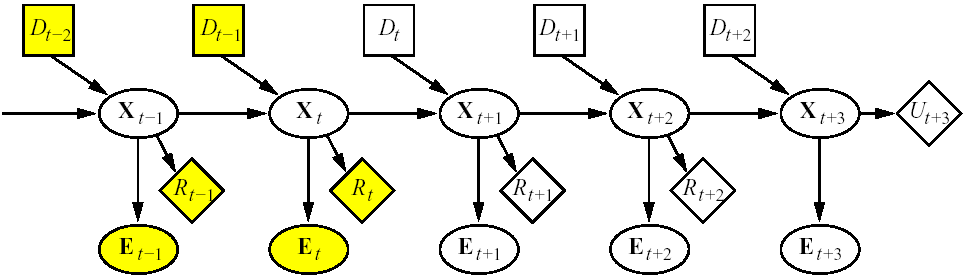 At-2
At-1
At
At+2
At+1
Rt
Rt-1
Et-1
Et
CPSC422, Lecture 6
9
[Speaker Notes: In a MDP you have a direct link from state to action and you do not need the observation
In a POMDP your decision should depend on ?
How can this be computed]
Dynamic Decision Networks (DDN)
A filtering algorithm is used to incorporate each new percept and the action to update the belief state Xt 
Decisions are made by projecting forward possible action sequences and choosing the best one: look ahead search
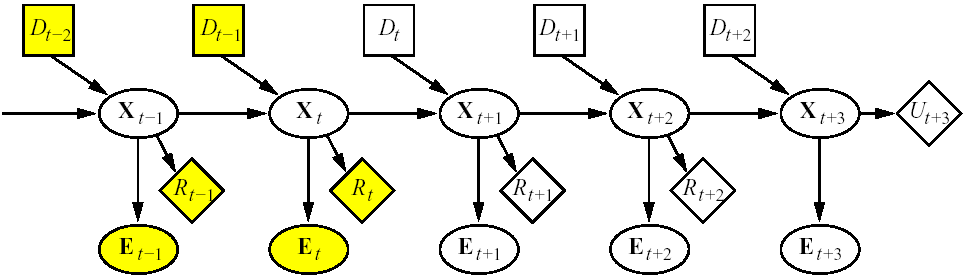 At-2
At-1
At
At+2
At+1
Rt
Rt-1
Et-1
Et
CPSC422, Lecture 6
10
Dynamic Decision Networks (DDN)
Comprehensive approach to agent design in partially observable, stochastic environments
Basic elements of the approach
Transition and observation models are represented via a Dynamic Bayesian Network (DBN): Xt represents the belief state at time t
The network is extended with decision and utility nodes, as done in decision networks
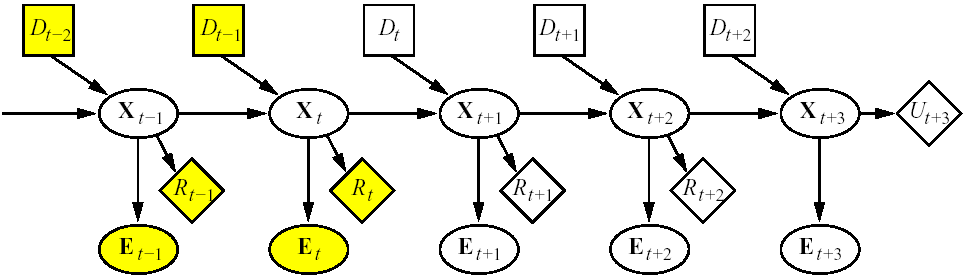 At-2
At-1
At
At+2
At+1
Rt
Rt-1
Et-1
Et
CPSC422, Lecture 6
11
[Speaker Notes: In a MDP you have a direct link from state to action and you do not need the observation
In a POMDP your decision should depend on ?
How can this be computed]
Dynamic Decision Networks (DDN)
A filtering algorithm is used to incorporate each new percept and action, and to update the belief state 
i.e. the posterior probability of the chance nodes in the DDN
Decisions are made by projecting forward possible action sequences and choosing the best one: look ahead search
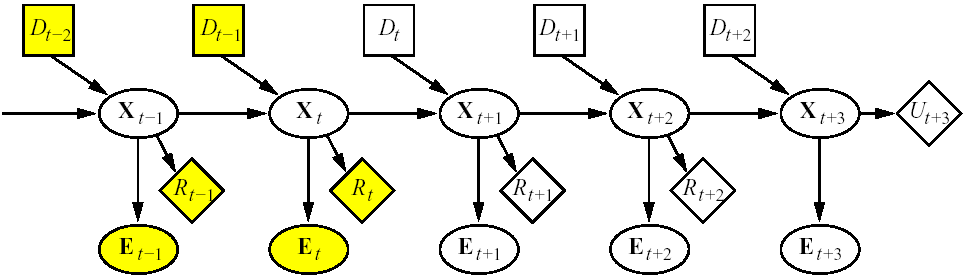 At-2
At-1
At
At+2
At+1
Rt
Rt-1
Et-1
Et
CPSC422, Lecture 6
12
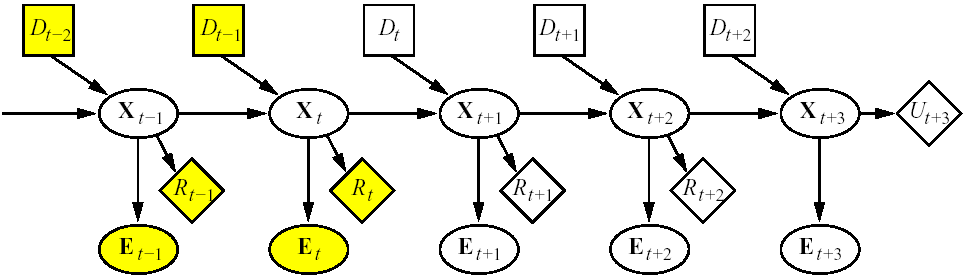 At
At-2
At+2
At-1
At+1
Dynamic Decision Networks (DDN)
At+1
Filtering
Projection (3-step look-ahead here)
Nodes in yellow are known (evidence collected, decisions made, local rewards)
Agent needs to make a decision at time t (At node)
Network unrolled into the future for 3 steps
Node Ut+3 represents the utility (or expected optimal reward V*) in state Xt+3
i.e., the reward in that state and all subsequent rewards
Available only in approximate form (from another approx. method)
CPSC422, Lecture 6
13
[Speaker Notes: Here Xt   may represent a collection of variables, as in DBNs]
Look Ahead Search for Optimal Policy
General Idea:
Expand the decision process for n steps into the future, that is 
“Try” all actions at every decision point
Assume receiving all possible observations at observation points
Result: tree of depth 2n+1  where 
every branch represents one of the possible sequences of n actions and n observations available to the agent, and the corresponding belief states
The leaf at the end of each branch corresponds to the belief state reachable via that sequence of actions and observations – use filtering to compute it
“Back Up” the utility values of the leaf nodes along their corresponding branches, combining it with the rewards along that path
Pick the branch with the highest expected value
CPSC422, Lecture 6
14
Look Ahead Search for Optimal Policy
Decision At in P(Xt|E1:tA1:t-1 )
These are chance nodes, describing the probability of each observation
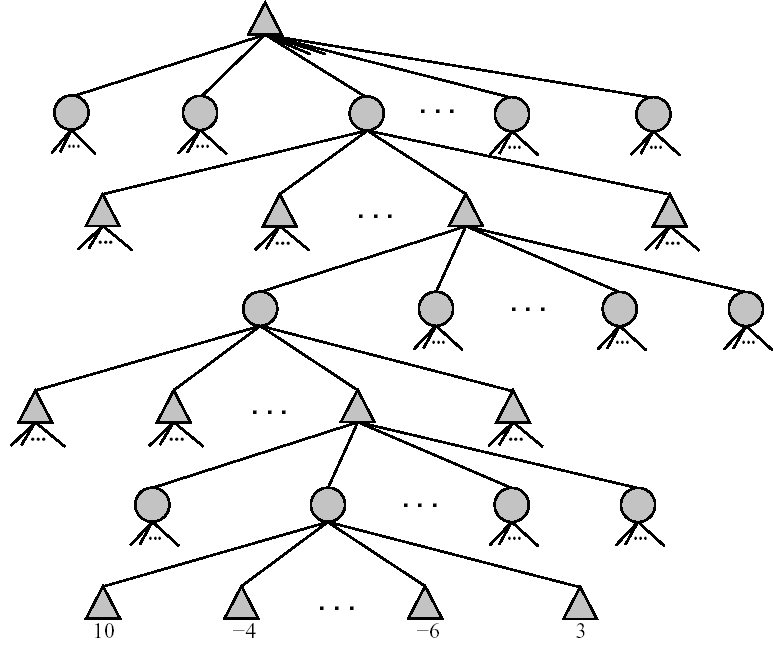 akt
a1t
a2t
Observation Et+1
e1t+1
e2t+1
ekt+k
At+1 in P(Xt+1|E1:t+1 A1:t)
Belief states are computed via any filtering algorithm, given the sequence of actions and observations up to that point
|Et+2
At+2 in P(Xt+1|E1:t+2A1:t+1)
To back up the utilities
 take average at chance points
Take max at decision points
|Et+3
P(Xt+3|E1:t+3 A1:t+2)
15
|U(Xt+3)
CPSC422, Lecture 6
[Speaker Notes: After the action you can compute a new belief state P(X|a)
There you can compute P(E) = sum(X) P(E,X)=sum(X) P(E|X).P(X)]
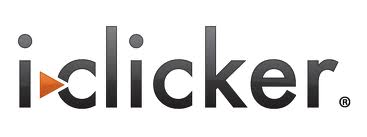 Best action at time t?
B. a2
A. a1
C. indifferent
CPSC422, Lecture 6
16
CPSC422, Lecture 6
17
Look Ahead Search for Optimal Policy
What is the time complexity for exhaustive search at depth d, with |A| available actions and |E| possible observations?
A. O(d *|A| * |E|)
B. O(|A|d * |E|d)
C. O(|A|d * |E|)
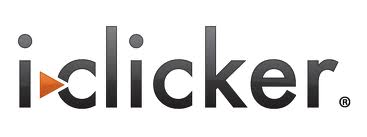 Would Look ahead work better when the discount 
factor is?
A. Close to 1
B. Not too close to 1
CPSC422, Lecture 6
18
[Speaker Notes: There are problems in which a shallow depth works (e.g., when the discount factor is not too close to 1)]
Finding the Optimal Policy: State of the Art
Turn a POMDP into a corresponding MDP and then apply VI: only small models
Generalize VI to work on POMDPs 
10 states in1998 
200,000 states in 2008-09
Develop Approx. Methods  
Point-Based VI and Look Ahead
Even 50,000,000 states http://www.cs.uwaterloo.ca/~ppoupart/software.html
CPSC422, Lecture 6
19
Some Applications of POMDPs……
S Young, M Gasic, B Thomson, J Williams (2013) POMDP-based Statistical Spoken Dialogue Systems: a Review, Proc IEEE, 
J. D. Williams and S. Young. Partially observable Markov decision processes for spoken dialog systems. Computer Speech & Language, 21(2):393–422, 2007.
S. Thrun, et al. Probabilistic algorithms and the interactive museum tour-guide robot Minerva. International Journal of Robotic Research, 19(11):972–999, 2000.
A. N.Rafferty,E. Brunskill,Ts L. Griffiths, and Patrick Shafto. Faster teaching by POMDP planning. In Proc. of Ai in Education, pages 280–287, 2011
P. Dai, Mausam, and D. S.Weld. Artificial intelligence for artificial artificial intelligence. In Proc. of the 25th AAAI Conference on AI , 2011. [intelligent control of workflows]
20
CPSC422, Lecture 6
Another “famous” Application
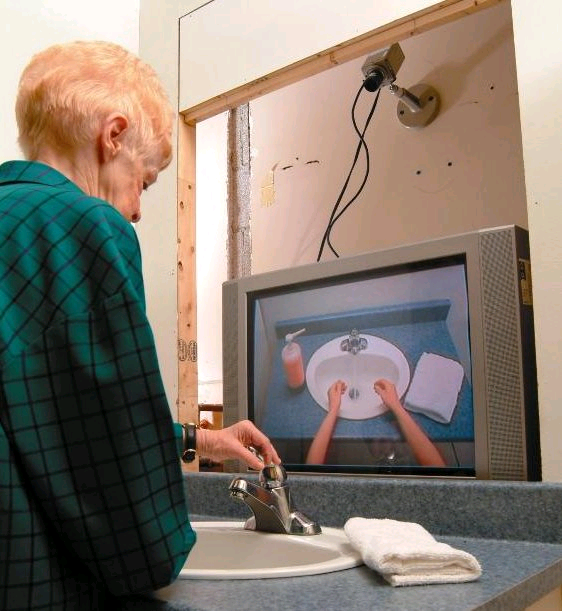 Learning and Using POMDP 
models of Patient-Caregiver 
Interactions During Activities 
of Daily Living
Goal: Help Older adults living with 
cognitive disabilities (such as Alzheimer's) when they:
forget the proper sequence of tasks that need to be completed
 they lose track of the steps that they have already completed.
Source:  Jesse Hoey UofT 2007
CPSC422, Lecture 6
Slide 21
[Speaker Notes: Older adults living with cognitive disabilities (such as Alzheimer's disease or other forms of dementia) have 
difficulty completing activities of daily living (ADLs). They forget the proper sequence of tasks that need 
to be completed, or they lose track of the steps that they have already completed]
R&R systems BIG PICTURE
Environment
Stochastic
Deterministic
Problem
Arc Consistency
Search
Constraint Satisfaction
Vars + 
Constraints
SLS
Static
Belief Nets
Var. Elimination
Logics
Query
Approx. Inference
Search
Markov Chains and HMMs
Temporal. Inference
Sequential
Decision Nets
STRIPS
Var. Elimination
Markov Decision Processes
Planning
Value Iteration
Search
Representation
POMDPs
Approx. Inference
Reasoning
Technique
CPSC422, Lecture 6
Slide 22
[Speaker Notes: R&R Sys  Representation and reasoning Systems
Each cell is a R&R system
STRIPS  actions preconditions and effects]
422 big picture
Hybrid: Det +Sto
Prob CFG
Prob  Relational Models
Markov Logics
Deterministic
Stochastic
Belief Nets
Logics
Approx. : Gibbs
First Order Logics
Markov Chains and HMMs
Forward, Viterbi….
Approx. : Particle Filtering
Ontologies
Temporal rep.
Query
Full Resolution
SAT
Undirected Graphical Models
  Conditional Random Fields
Markov Decision Processes  and  
Partially Observable MDP
Planning
Value Iteration
Approx. Inference
Representation
Reinforcement Learning
Applications of AI
Reasoning
Technique
CPSC 422, Lecture 34
Slide 23
[Speaker Notes: First Order Logics  (will build a little  on Prolog and 312)
Temporal reasoning from NLP 503 lectures
Reinforcement Learning (not done in 340, at least in the latest offering)
Markov decision process
Set of states S, set of actions A
Transition probabilities to next states P(s’| s, a′)
Reward functions R(s, s’, a)
RL is based on MDPs, but
Transition model is not known
Reward model is not known
While for MDPs we can compute an optimal policy
RL learns an optimal policy]
Learning Goals for today’s class
You can:
Define a Policy for a POMDP
Describe space of possible methods for computing optimal policy for a given POMDP
Define and trace Look Ahead Search for finding an (approximate) Optimal Policy 
Compute Complexity of Look Ahead Search
CPSC 322, Lecture 36
Slide 24
TODO for next Wed
Read textbook 11.3 (Reinforcement Learning)
11.3.1 Evolutionary Algorithms
11.3.2 Temporal Differences
11.3.3 Q-learning
Assignment 1 will be posted on Connect today
 VInfo and VControl
 MDPs (Value Iteration)
 POMDPs
CPSC422, Lecture 6
Slide 25
In practice, the hardness of POMDPs arises from the complexity of policy spaces and the potentially large number of states.
Nervertheless, real-world POMDPs tend to exhibit a significant amount of structure, which can often be exploited to improve the scalability of solution algorithms. 
Many POMDPs have simple policies of high quality. Hence, it is often possible to quickly find those policies by restricting the search to some class of compactly representable policies. 
When states correspond to the joint instantiation of some random variables (features), it is often possible to exploit various forms of probabilistic independence (e.g., conditional independence and context-specic independence), decomposability (e.g., additive separability) and sparsity in the POMDP dynamics to mitigate the impact of large state spaces.
CPSC422, Lecture 6
26
[Speaker Notes: From]
Symbolic Perseus
Symbolic Perseus - point-based value iteration algorithm that uses Algebraic Decision Diagrams (ADDs) as the underlying data structure to tackle large factored POMDPs
Flat methods: 10 states at 1998, 200,000 states at 2008
Factored methods: 50,000,000 states
http://www.cs.uwaterloo.ca/~ppoupart/software.html
CPSC422, Lecture 6
27
[Speaker Notes: To date, these
techniques have only been implemented with the classical solution algorithms. Although
they can eectively overcome the complexity of large state spaces, none of them address
the exponential complexity of policy and value function space. As a result, they cannot
solve much larger/dicult POMDPs.
Scalable POMDP algorithms can only be realized when both sources of intractability
are tackled simultaneously.]
POMDP as MPD
Transition model P(b’|a,b)  defines the probability of reaching belief state b’ if the agent performs a when in belief state b
Product Rule
Marginalization over all possible observations
Product Rule
Probability of observing e after performing action a when in belief state b
Sum over all the states s’ 
reachable  by performing a
P(e|s’,a,b) = P(e|s’) = P(e|s’)    Sensor Model
P(s’|a,b) = ∑ s P(s’,s|a,b) = ∑ s P(s’|s, a, b) P(s|a,b) = ∑ s P(s’|s, a) b(s)
Probability of getting to s’ by performing a in s does not depend on b:
It is the POMDP transition model
belief state for s
Summing over possible states that can take to s’
CPSC422, Lecture 6
28
POMDP as MPD
Putting it all together: Transition model P(b’|a,b)
When  the agent perfoms a given action a in belief state b, and then receives observation e, filtering gives a unique new probability distribution over state 
deterministic transition from one belief state to the next
We can also define a reward function for belief states
CPSC422, Lecture 6
29
POMDP as MPD
By applying simple rules of probability we can derive a: Transition model P(b’|a,b)
When  the agent performs a given action a in belief state b, and then receives observation e, filtering gives a unique new probability distribution over state 
deterministic transition from one belief state to the next
We can also define a reward function for belief states
?
CPSC422, Lecture 6
30
Solving POMDP as MPD
So we have defined a POMD as an MDP over the belief states
Why bother?
 Because it can be shown that an optimal policy л*(b)  for this MDP is also an optimal policy for the original POMDP
i.e., solving a POMDP in its physical space is equivalent to solving the corresponding MDP in the belief state
Great, we are done!
CPSC422, Lecture 6
31
POMDP as MDP
But how does one find the optimal policy π*(b)?
One way is to restate the POMDP as an MPD in belief state space
State space :  
space of probability distributions over original states
For our grid world the belief state space is?
initial distribution <1/9,1/9, 1/9,1/9,1/9,1/9, 1/9,1/9,1/9,0,0> is  a point in this space

What does the transition model need to specify?
?
CPSC422, Lecture 6
32
Does not work in practice
Although a transition model can be effectively computed from the POMDP specification
Finding (approximate) policies for continuous, multidimensional MDPs is PSPACE-hard
Problems with a few dozen states are often unfeasible
Alternative approaches….
CPSC422, Lecture 6
33
[Speaker Notes: In computational complexity theory, PSPACE is the set of all decision problems that can be solved by a Turing machine using a polynomial amount of space.]
How to Find an Optimal Policy?
Turn a POMDP into a corresponding MDP and then solve the MDP (   )
Generalize VI to work on POMDPs (also )
Develop Approx. Methods  ()
Point-Based Value Iteration
Look Ahead
CPSC422, Lecture 6
34
Recent Method: Point-based Value Iteration
Find a solution for a sub-set of all states
Not all states are necessarily reachable
Generalize the solution to all states
Methods include: PERSEUS, PBVI, and HSVI and other similar approaches (FSVI, PEGASUS)‏
CPSC422, Lecture 6
35
[Speaker Notes: Building on this insight, we present Point-Based Value Iteration
(PBVI), a new approximate POMDP planning algorithm.
PBVI selects a small set of representative belief
points and iteratively applies value updates to those
points. The point-based update is significantly more efficient
than an exact update (quadratic vs exponential), and
because it updates both value and value gradient, it generalizes
better to unexplored beliefs than grid-based approximations
which only update the value [Lovejoy, 1991;
Brafman, 1997; Hauskrecht, 2000; Zhou and Hansen, 2001;
Bonet, 2002]). PBVI is also guaranteed to have bounded error.
Finally, exploiting an insight from policy search methods
and MDP exploration [Ng and Jordan, 2000; Thrun, 1992],
PBVI uses explorative stochastic trajectories to select belief
points, thus reducing the number of belief points necessary to
find a good solution.]
How to Find an Optimal Policy?
Turn a POMDP into a corresponding MDP and then solve the MDP
Generalize VI to work on POMDPs (also )
Develop Approx. Methods  ()
Point-Based VI
Look Ahead
CPSC422, Lecture 6
36